Nov 2014
Service Identifiers and Bloom Filters
Date: 2014-9-15
Authors:
Slide 1
Paul A. Lambert, Marvell Semiconductor
March 2015
Overview
This presentation is an update to 11-14-1262-01 with specific suggested changes to P802.11aq/D1.0
A more efficient usage of Bloom Filters are proposed to provide a factor of 4 or more improvement in the number of services represented for the same probability
A more very simple and more efficient set of hashes are proposed
Slide 2
Paul Lambert, Marvell
March 2015
Current 11aq/D1.0 Bloom Filter Probability
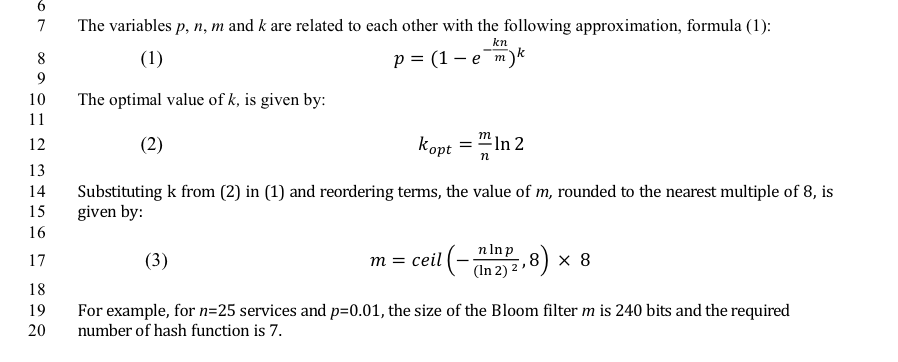 For 1000 services (n) the Bloom Filter should be about 1200 octets for a 1% error probability
Slide 3
Paul Lambert, Marvell
March 2015
Sequential Bloom Filters
The Bloom Filters sent in successive beacons do NOT need to be the same.
One long Bloom Filter can be effectively split between multiple beacons
In observing a transmitted filter, a STA  would be able to quickly get a lower probability answer, but could then observe again if result is positive and higher probability desired. 
Almost identical functionality to current draft
Many more services would be able to be represented
Would also benefit from simpler hash function to calculate each sequential hash
Slide 4
Paul Lambert, Marvell
March 2015
Details of Sequential Bloom FIlters
R filters would be sent sequentially ( r = 0 to R-1)
Hash would become H(r,j,X,m)
Each shorter Bloom Filter would be processed as per draft 
Processing multiple different sequential filters would improve the probability on each observation and would would have the full probability of false detection ‘p’ after all ‘r’ filters.
Processing could stop early if any of the Bloom Filters indicate that a service is not supported (since non-membership is definitive).
Slide 5
Paul Lambert, Marvell
March 2015
Draft 11aq/D1.0 Hash
Note that ‘X” is already formed from a SHA256 hash
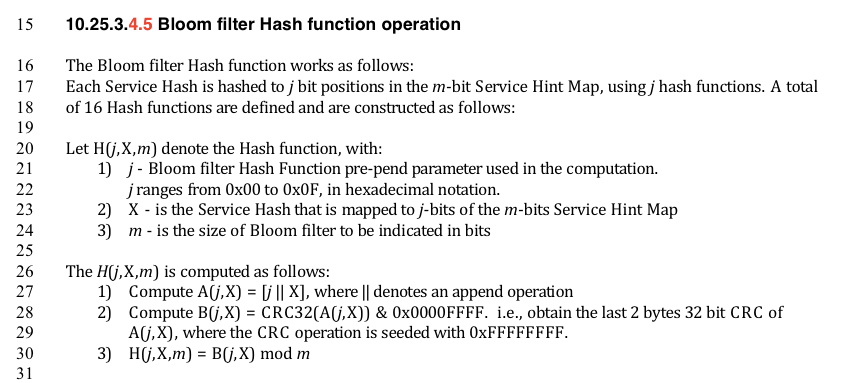 Full CRC32 required for each hash value, only 2 bytes used
Slide 6
Paul Lambert, Marvell
March 2015
More efficient hash
Given that a 256 bit hash is always calculated to make the ‘Service Hash’ simply reuse these octets 2 octets at a time as the Bloom Filter hash
Each kth hash could use the next 2 octet pair (for up to k=8)
If k>8 required, hahs could be formed by XOR of selected pairs
Slide 7
Paul Lambert, Marvell
March 2015
Background – prior full presentation
Slide 8
Paul Lambert, Marvell
Nov 2014
Purpose of Presentation
Provide clear definitions to support generic service discovery using truncated hashes
Provide basic privacy mechanisms for service identifiers
Define fully unique service identifiers in addition to efficient short nearly unique identifiers
Define efficient procesing and algorithms for identifiers
Define efficient Bloom Filter hashing 
Introduce more efficient Bloom Filter to trade-off discovery time against frame sizes
Slide 9
Paul Lambert, Marvell
July 2013
What is a Service?
For IEEE 802.11, knowledge of “services” supported by a device help in the selection of the appropriate STA/AP for subsequent communications
Examples might include:
Finding the right AP to connect to a print service
Finding a near-by WLAN supporting a particular application
Find a network (AP) with appropriate network connectivity and services for a particular set of applications
Find a AP/STA that can reach a particular application and user
Slide 10
Paul Lambert, Marvell
July 2013
On “Services”
There are many different existing ways to define application level services, possible examples include: UPnP, Bonjour, XML, OIDs, OUI fields, Bluetooth ids, URLS, Wi-Fi Alliance types (e.g. WFD), etc.

Some of the above can be very large (e.g. UPnP)

Many different organizations want to control and register identifiers to ensure interoperability (they want a single rooted hierarchy)

Rapid growth of new mobile applications requires a simple process to ensure unique identification from many different organizations.
Slide 11
Paul Lambert, Marvell
July 2013
Mapping services to a unique identifier
Most identifiers are made unique by creating hierarchies that are controlled by a central authority with sub branches delegated within a limited name space (e.g. DNS names and IANA)
A powerful alternative is to define identifiers within a very large address space where the address space is so large that every identifier is guaranteed to a very high probability to be unique
16 octets can define a very large address space (2^128) to provide unique identifiers and is actually shorter in octets than most hierarchical naming schemes
A hash function can be used to define a process for the creation of unique identifiers
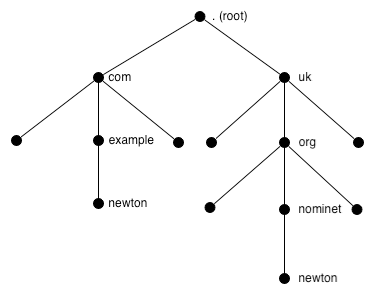 Very large set of possible identifiers. Used identifiers are a very small  set within name space
Slide 12
Paul Lambert, Marvell
July 2013
Cryptographic Hash Functions
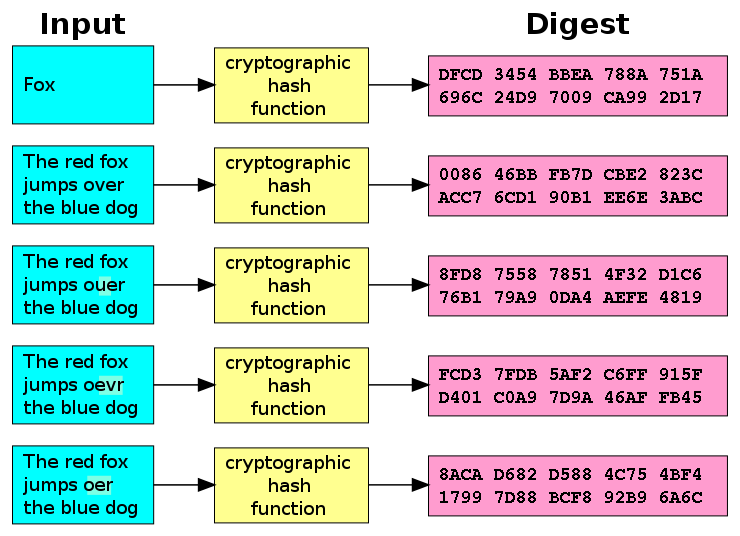 A hash takes a block of data and returns a fixed size octet string such that any change in the data has a high probability of changing the hash value (aka digest)
A “good’ cryptographic hash function has the property that it is infeasible to generate a message for a given hash
Examples of well known cryptographic hash functions include: MD5, SHA-1, SHA-256
http://en.wikipedia.org/wiki/Cryptographic_hash_function
Slide 13
Paul Lambert, Marvell
July 2013
Very Big Numbers
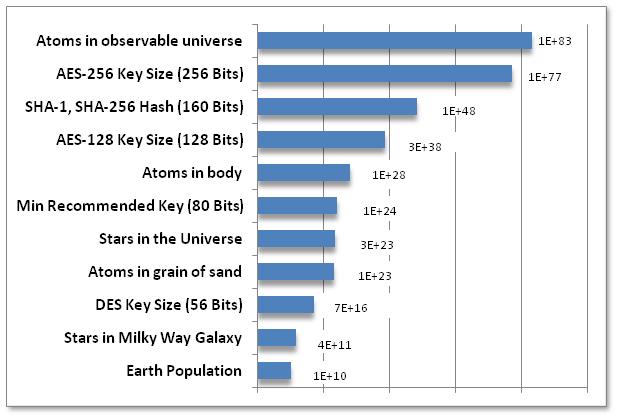 “Astronomy has long been humanity's go-to subject when it comes to contemplating the truly enormous. But actually, if 2128 is so much more vast than the number of stars in the observable universe (1015 times more vast*, or 4,000,000,000,000,000 in long-hand notation), then even the name "astronomical" is rather inadequate.” 

-- from Economist 
http://www.economist.com/blogs/johnson/2011/01/big_numbers
Slide 14
Paul Lambert, Marvell
Nov 2014
Process to define Service Identifiers
Any group can get together and define a service.  They should make sure that they have unique names.
Definition of “foo” Service Name
Definition of “bar” Service Name
Each service needs to define an appropriate string (text or octets) to define there service
A cryptographic hash is used to create a unique identifier and may be a truncated version of the full hash
Hash Function
Hash Function
“foo” Service Id
“bar” Service Id
Resulting identifiers are unique and any device that recognizes the identifier will have knowledge of it’s usage
Slide 15
Paul Lambert, Marvell
Nov 2014
Definitions for Generic Service Discovery
Service Name – an octet string created by the developer of the service that provides a unique identification of the service.  For unprotected services, the octet string is human readable. 
Unique Service Identifier (USID) – the first 128 bits of the SHA-256 hash of an octet string identifying the service (Service Name). 
Service Id (SID)– An identifier formed by truncating a Unique Service Identifier (USID).  Usually truncated to 6 octets.

6 octets (48 bits) is a convenient size for a Service Id in IEEE 802.11 applications.
Slide 16
Paul Lambert, Marvell
Nov 2014
USID and UUIDs
A USID (Universal Service Identifier) is a type of UUID (Universally Unique Identifier)
UUIDs are:
16-octet (128-bit) numbers
Defined by ISO/IEC 11578:1990, X.667, ISO/IEC 9834-9:2005 and RFC 4122
Note that RFC 4122 uses SHA-1 which is no longer recommended for new applications
USID as defined herein:
Are 16-octet (128-bit) numbers
Based on SHA256 hash
Slide 17
Paul Lambert, Marvell
Sept 2014
Service Identifiers
Service Identifiers are a ‘short form’ of a USID that provide an efficient representation of a service (e.g. 6 octets)
Service Identifiers are unique enough for discovery, but any secure usage or authentication can readily use the full USID in any integrity of authentication checks.
Slide 18
Paul Lambert, Marvell
May 2012
Unique Service Identifiers vs. Service Identifiers
Unique Service Identifier (USID)
128 bits long (16 octets) is large enough to be statistically unique (3E+38)
is a type of “UUID”, a well defined construct in other standards activities
Service Identifier (SID)
Provides a convenient short identifier (e.g. 6 octets)
May not always be unique, there may be collisions.Collisions, however,  can be very rare for well selected sizes and collision impact can be mitigated
Multiple Service Identifiers can be created from the same Unique Service Identifier by taking different ranges for the truncation(e.g. First 6 octets, next 6 octets ...)
Slide 19
Paul Lambert, Marvell
Nov 2014
Service Id (SID) and Privacy
A Service Id is opaque, it is not human readable
Commonly used Service Ids would be readily identifiable by usage
Service Ids can be ‘masked’ by mixing the hash proces with a group key.
E.gMasked Service Id = Hash(group key, service name)[0:6]
This provides some privacy of service discovery and use hidden for defined private groups
Slide 20
Paul Lambert, Marvell
Nov 2014
Bloom Filters and Service Ids
Bloom filters offer a means to efficiently indicate membership of a large number of items.
IEEE 11-14/0877r2 “Generic Service Discovery Proposal: Dynamic Bloom Filter Operation”
Bloom filters need ‘k’ hash calculations to map a service into k bits of a vector of length ‘m’ in bits
A USID, SID or any hash based UUID already has created a large ‘strong’ hash to create the indenters
This larger hash can be reused to provide and efficient processing of multiple bloom hash calculations
Slide 21
Paul Lambert, Marvell
Nov 2014
Proposed Bloom Hash Calculations
Assuming that USID is formed as:
USID = SHA256(service_name) or
USID = SHA256(service_name)[0:16} truncated to 16 octets (128 bits )
The bloom filter is of length ‘m’ in bits
‘k’ hashes are required for the filter
Each bloom hashi  (for i 0 to k-1) is calculated as:
16 bit little-endian Integer value of	    SHA256(service_name)[2*i:2*(i+1)  modulo m
The above is just the hash taken two bytes at a time mapped (modulo m) into the bit vector as an index of the bit to set.
The SHA256 value or USID is simply retained for a service and is NOT calculated on each usage
Slide 22
Paul Lambert, Marvell
Nov 2014
Proposed Efficient Bloom Hash Calculations
Use portions of USID as integer index
Each 0-to-k bloom calculation is simply a portion of the existing hash treated as an integer.
Very efficient calculation:
The USID is retained for a service and is NOT calculated on each usage
H1 = USID[0:2]  mod m   <- use portion of prior hash 
H2 = USID[2:4]  mod m   
Etc...
When ‘m’ is power of 2, very simple hash calculation
Can be extended to any size k
Slide 23
Paul Lambert, Marvell
Nov 2014
Small Example USID, SID and Bloom Hash
Service Name: ‘service.name.example’
SHA256: e3b0c44298fc1c149afbf4c8996fb924      27ae41e4649b934ca495991b7852b855
USID:   e3b0c44298fc1c149afbf4c8996fb924
SID:    e3b0c44298fc
Bloom Filter Hash Calculation(m=128bits k=3)
   H0 -> e3b0 –to int-> 45283 – mod 128 -> 227 H1 -> c442 –to int-> 17092 – mod 128 -> 196 H2 -> 98fc –to int-> 64664 – mod 128 -> 152
Bloom Filter (in hex):       00000008000000100000000001000000      00000000000000000000000000000000
Slide 24
Paul Lambert, Marvell
Nov 2014
Full Example and Test Vectors
service name:     service.name.example
hash value:       64e5f1506840684457cb04a25214fbea8311f893b6478961ba4202bb8699c9b4
usid:             64e5f1506840684457cb04a25214fbea
usid b27:         JEQGFF4M7HBFQNH3CKYEQMMX666
service id:       64e5f1506840
service id b27:   RR3XJ49JPJ             
max n:            512
p:                0.0015
bloom id m=6936 k=9:    (867 octets long)000000000000000000000200000000000010000000000000000000000000000000000000000000000000000000000000000000000000000000000000000000000000000000000000000000000000000000000000000000000000000000000000000000000000000000000000000000000000000000000000000000000000000000000000000000000000000000000000000000000000000000000000000000000000000000000000000000000000000000000000000000000000000000000000000000000000000000000000000000000000000000000000040000000000000000000000000000000000000000000000000000000000000000000000000000000000000000000000000000000000000000000000000000000000000800000000000000000000000000000000000000000000000000000000000000000000000000000000000000000000000000000000000000000000000000000000000000000000000000000000000000000000000000000000000000000000000000000000000000000000000000000000000000000000000000000000000000010000000000000000000000000000000000800000000000000000000000000000000000000000000000000000000000000000100000000000000000000020000000000000000000000000000000000000000000000000000000000000000000000000000000000000000000000000000000000000000000000000000000000001000000000000000000000000000000000000000000000000000000000000000000000000000000000000000000000000000000000000000000000000000000000000000000000000000000000000000000000000000000000000000000000000000000000000000000000000000000000000000000000000000000000000000000000000000000000000000000000000000000000000000000000000000000000000000000000000000000000000000000000000000000000000000000000000000000000000000000000000000000000000000000000000000000000000000000000000000000000000000000000000000000000000000000000000000000000000000000000000000000000000000000000000000000000000000000000000000000000000000000000000000000000000000000000000000000000000000000000000000000
Slide 25
Paul Lambert, Marvell
Nov 2014
Bloom Filter Problems
They are long
Do we really want 800+ octets in every beacon?
Probability could be lowered ... But then false positives become a problem
Slide 26
Paul Lambert, Marvell
Nov 2014
Sequential Bloom Filters
Shorter Bloom Filters are possible with the same probability ... If we send multiple different filters
Define ‘r’ filters of length l where sum of length of the r filters is m
Effectively trading time (multiple filters in beacons for length)
Example:
Rather than one 800 octet filter, send 4 100 octet filters
Each filter processed separately
If desired service is not found in any filter part search can stop 
Probability incrementally increases with each filter part processed.
Possible to have very low false positive probability and shorter transmitted frames
Slide 27
Paul Lambert, Marvell
Nov 2014
Efficient Sequential Bloom Calculations
For:
 ‘m’ bit filter, desired false positive ‘p’, ‘r’ sequential bloom filters, and ‘k’ bits set in filter for desired p for ‘n_max’ services
‘r’ Bloom filters are sent sequentially( BF0, BF1, .. BFi, . BFr-1 )
Sum of length of each BFi  is m
Very efficient processing for each Bfi  is possible by:
For a desired Bloom Id, maintain the k index values as an ordered list. (I0, I1, .. Ii, . Ik-1  ).
Any BFi can be efficiently processed knowing ‘i’ sequence index by mapping the range of index values into the ith filter
This processing approach is effectively chopping one m-bit filter into ‘r’ pieces of  m/r length. 
False positive ‘p’ still obtained, but after ‘r’ samples of BFi
Slide 28
Paul Lambert, Marvell
Nov 2014
Privacy and Bloom Filters
Bloom filters can provide privacy
http://arxiv.org/pdf/1407.6981v2.pdf 
A unknown Bloom Id is very hard to identify when mixed with other Bloom Id or random bits in a Bloom Filter
A known service can be identified
The masked Service Ids could have corresponding Masked Bloom Ids
This implies that efficient processing of hashing process should base the Masked Service Id on a Masked Service Name or Masked USID
Slide 29
Paul Lambert, Marvell
Nov 2014
Definition of Terms
Service Name
A string value that uniquely identifies a service. This can be a Bonjour, DLNA or other types of identifiers.
Masked Service Name
A transformation of a Service Name used to generate a different Service Id to obfuscate the identification of a service.
Universal Service Id (USID)
A 128-bit unique identifier for a Service Name based on a hash of the Service Name.
Service Id (SID)
A 6 octet mostly unique identifier for a service. It is based on a hash of the Service Name. 
Bloom Id
A 'm' bit long bit vector representing the Service Name. This bit vector is based on a hash of the Service Name that maps  into a small number of bits (k bits) in the m-bit vector.
Bloom Filter 
Multiple Bloom Ids ORed together to represent a set of Bloom Ids. A Bloom Filter can be readily tested to determine if it contains a specific Bloom Id.  False positive probability 'p' is estimated as p = (1-e**(-k*n/m)))**k for optimally selected k. k should be selected for maximum planned value of n
Slide 30
Paul Lambert, Marvell